بسم الله الرحمن الرحیم
Endocrine  Grand  round
A 54 years old woman with polydipsia and polyuria
HPI
CC : polydipsia and polyuria
  A 54 years old woman known case of breast cancer (1389)
   left total mastectomy and chemotherapy 
  Hysterosalpingoophorectomy (1391)
  Metastasis to liver, lung and bone (1395)
  She received chemotherapy and radoitherapy
  chemotherapy until Khordad 1396
HPI
Ribs frachure in Dey 1396 
  Radiotherapy of lumbar vertebral, shoulder and  left hemithorax
  With the onset of radiotherapy in Dey 1396, it suddenly suffered from       polyuria and polydipsia  
  Drinking 6 liters a day
  Nocturia (4 times)
HPI
Symptoms continued for one year
  During this period, changes have been made to chemotherapy drugs, but no changes in the symptoms of the patient have been made
PMH, PSH, HH, SH
Past medical history: Breast cancer , MNG 
  Past surgical history: mastectomy , HSO 
  Habitual History : No history of smoking or alcohol consumption 
  Social history: educated
  Access to healthcare: adequate
Family history
She has 3 sisters and 3 brothers without DI
 One of her sister had metastatic breast cancer and expired at 56 yrs
 Her uncle had liver cancer and expired at 70 yrs , Her niece had liver cancer and expired at 33 yrs  
 Her grandmother had liver cancer and expired at 73 yrs.
 Her aunt is 70 yrs and has metastatic breast cancer
 Her mother, one sister and one brother have DM 𝛪𝛪
Drug history
Tamoxifen(1389-91)
   Exemestane (Aromasin) 1391-95
  Letrozole  (1395-97)
  Zolendronic Acid (1396)
  Everolimus , Vinorelbine (1397)
  Gemcitabin , carboplatin , sertraline, Alprazolam, Pantoprazole
Review of systems
Constitutional state: weakness, fatigue, NO nausea, vomiting, abdominal pain, myalgia, paresthesia, chest pain,                                                      dyspnea, hematuria, memory loss, constipation, anorexia ,weight loss,weight gain
   Skin: mastectomy and HSO scare         
  Cardiovascular: No chest pain, irregular beat, racing heart , swelling of legs 
Respiratory : No shortness of breath, night sweats, prolonged cough,           wheezing, sputum production, pleurisy, oxygen at home,
Review of systems
Gastrointestinal: No heartburn, constipation, diarrhea, abdominal pain, difficult swallowing, nausea, vomiting, blood in stool, unexplained changes in bowel habits, incontinence 
Psychiatric: Depression ,anxiety
    No insomnia, irritability, recurrent bad thoughts, mood swing,                             hallucination, compulsion 
Endocrine:polydipsia and polyuria , menopause 8 yrs ago , MNG
                          NO  galactorrhea
Review of systems
Genitourinary: polyuria , nocturia
    No dysuria, frequency, urgency, gross hematuria
Neurological: Negative ( frequent headaches, Double vision and ptosis, dizziness, tremor, loss of consciousness )
Hematologic and lymphatic: No anemia, easy bleeding, unexplained swollen area,lymphadenopathy
Muscloskeletal : NO muscle pain , muscle atrophy , pone pain
Genral appearance
A 54 years old woman is awake and alert  who looks the same age .depressed mood

BMI : 22 kg/m²
BP : 110/80 mmHg 
PR : 78 /min
RR : 12 /min 
T :  37° C
Physical examination
Head and neck: normal. NO dry mouth ,NO lymphadenopathy
    Thyroid : large and about 40 gr and nodular that largest nodule in     the right lobe about 20 ×20 mm
Chest : normal lung and heart sound
Breast : left breast mastectomy , right breast normal
Abdomen :NO distension , ascites , hepatomegaly
Extremities : normal
Neurologic exams
Mental status : normal
Cranial nerve : normal, fundoscopic  exam normal
Sensory exam : normal
Reflexes : in upper and lower was equally and normal
Lab Data
20/01/1397

WBC =4600                    FBS =97                     TSH  =2.32              AST = 45
Hb = 15.3                        Ca =9.1                      T4 = 7.39                ALT = 50
PLT =254000                   P = 4.5                       Chol = 244             ALK = 368
BUN =18                         Na = 138                   TG = 99                    FSH = 57         MIU/ml
Cr = 0.7                            K = 4.7                      LDL = 158                LH = 28           MIU/ ml
 Uric acid 5.7
U/A  …… SG = 1012
Lab Data
1397/10/3                                                                      1397/10/15 

FBS = 90                        AST = 40                                    Urine 24 hr    vol  =   5500 ml
TSH =0.54                     ALT = 64                                                             Cr  =    14.4  mg/kg
T4 = 9                            ALK = 553                                                          SG =    1008  
Ca = 9.2                                                   
P = 4.8                                                   
Na = 143                                                                            Na = 136  
K = 4.4                                                                                k = 3.9
U/A …..SG = 1007
Water restriction test                   25/10/1397
Desmopressin Test                       25/10/1397
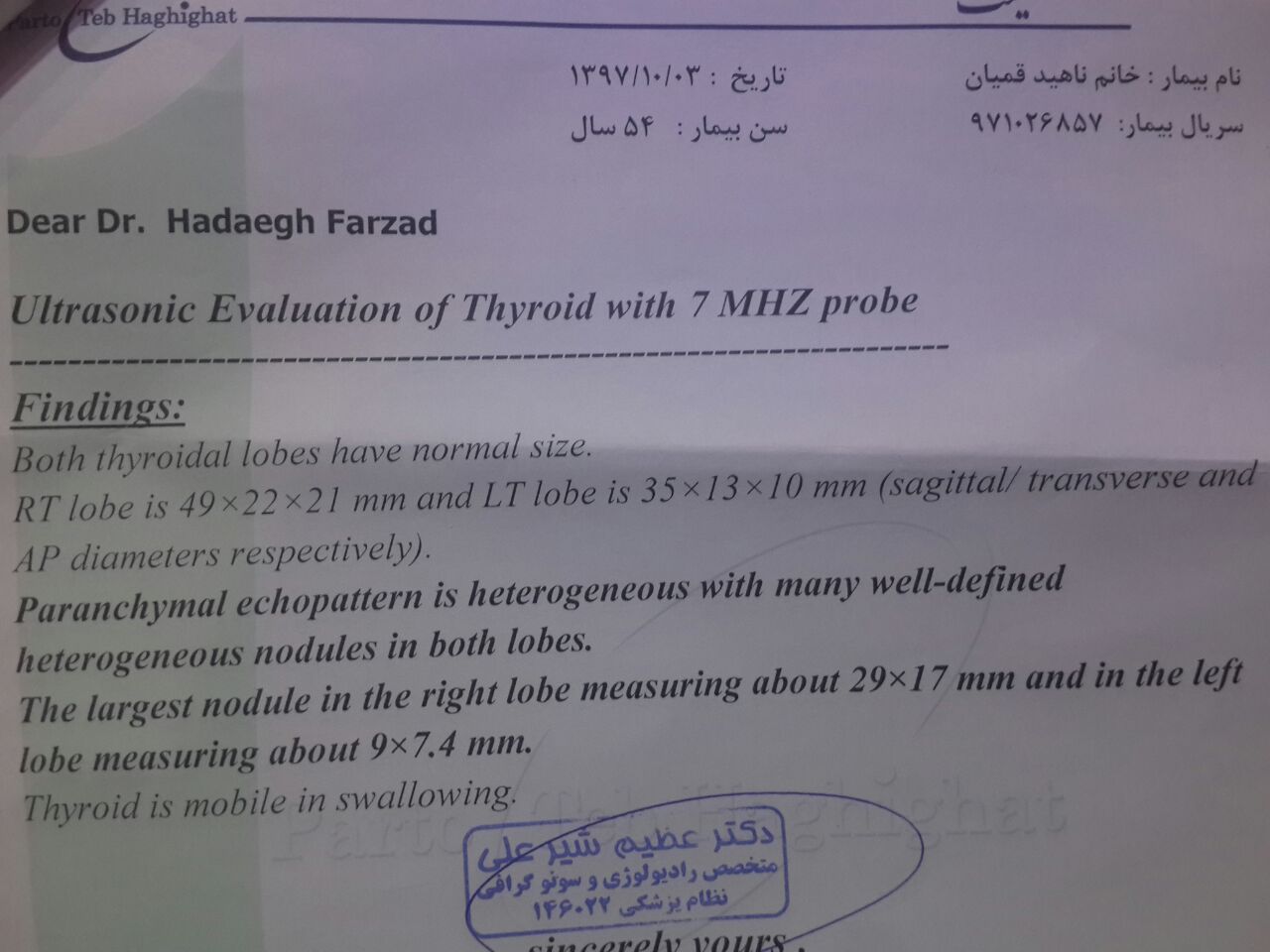 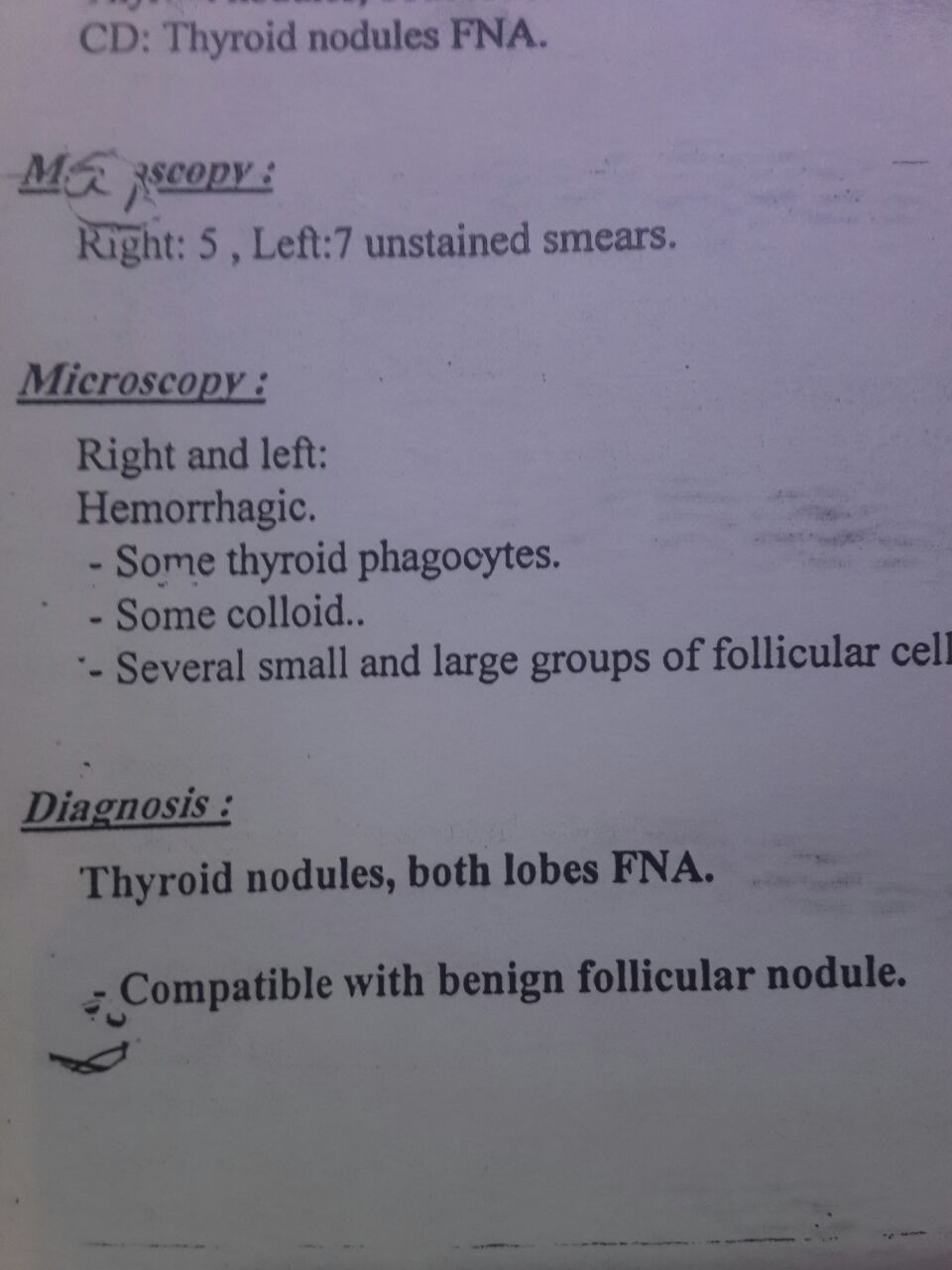 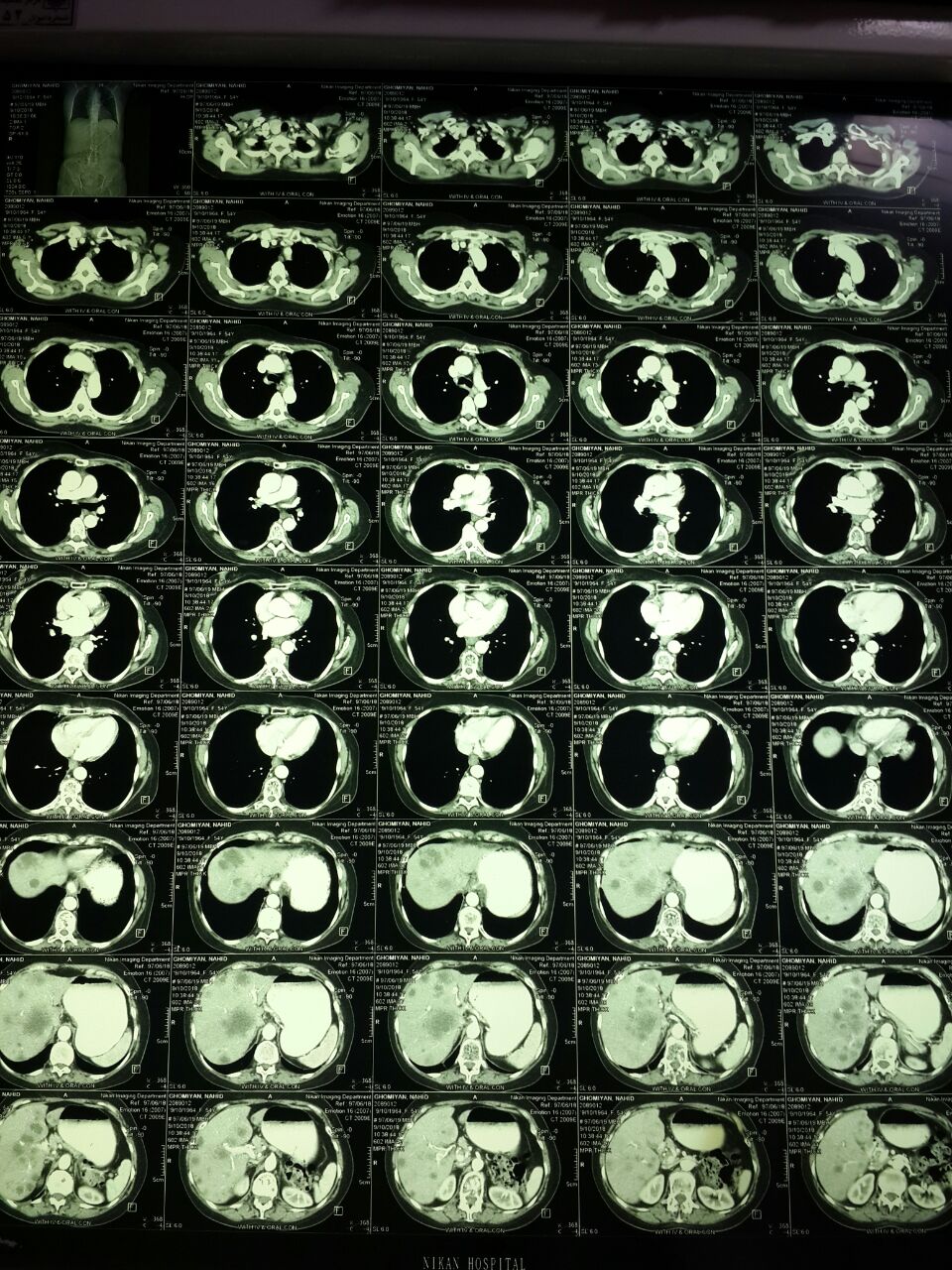 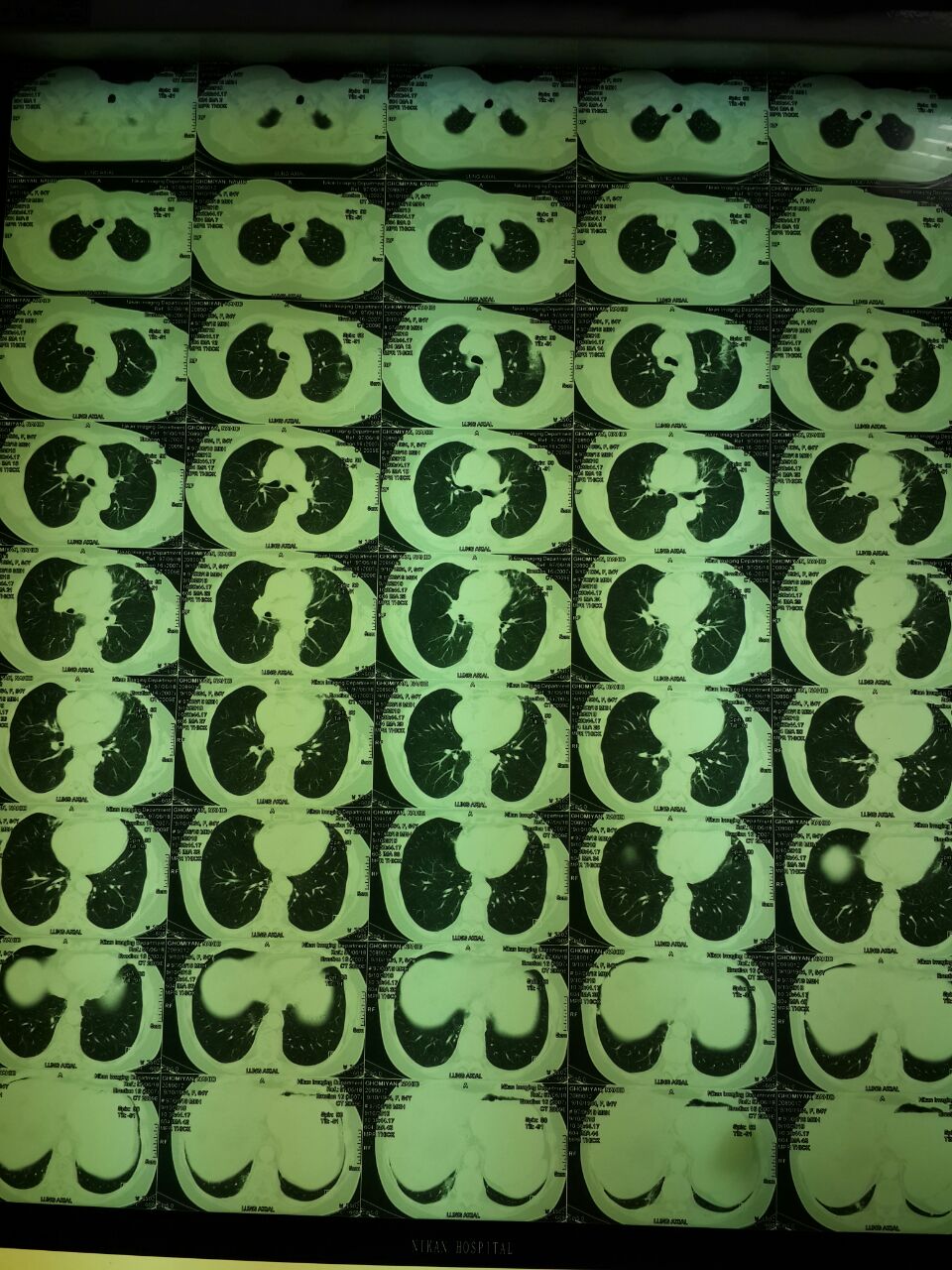 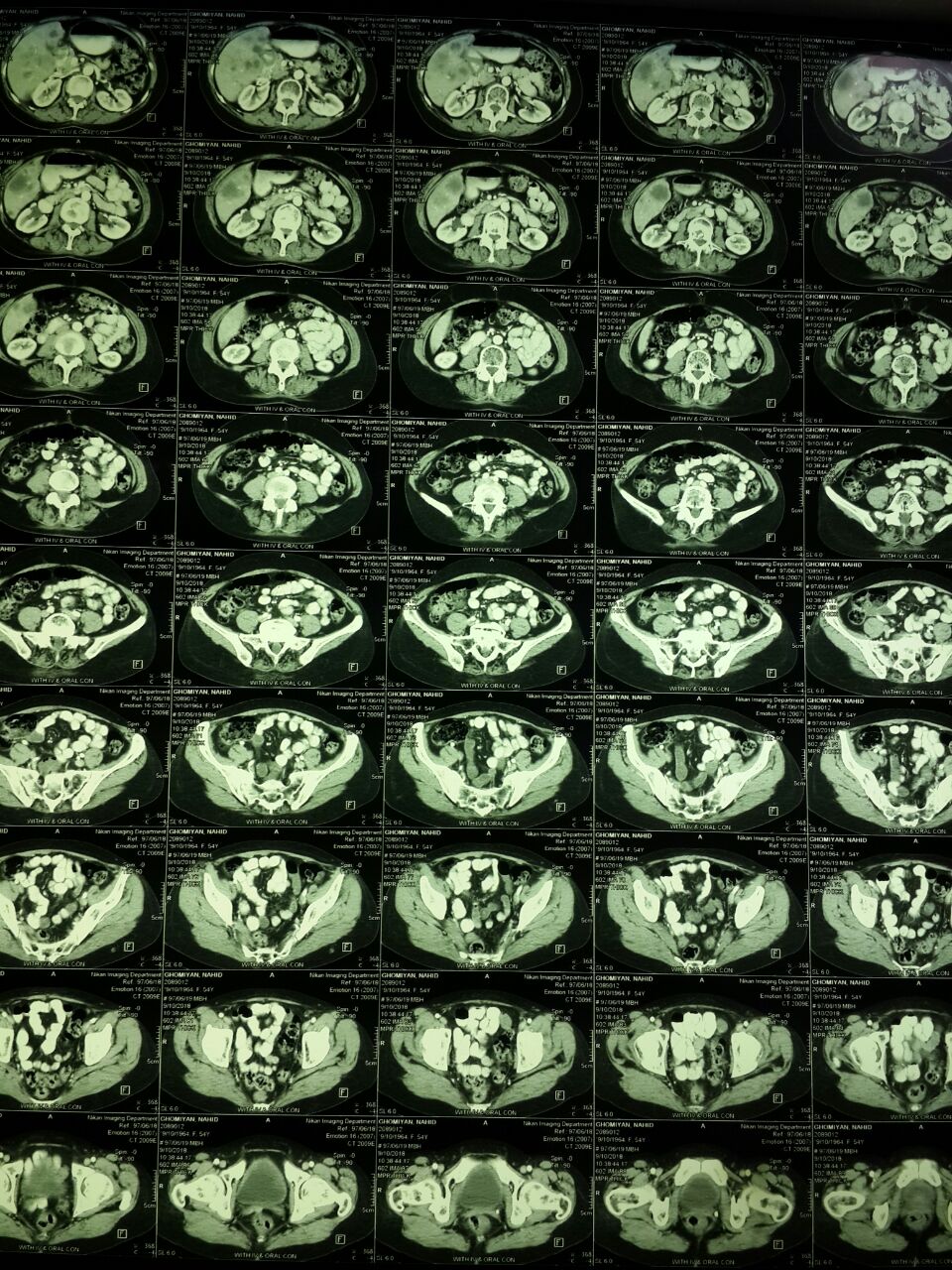 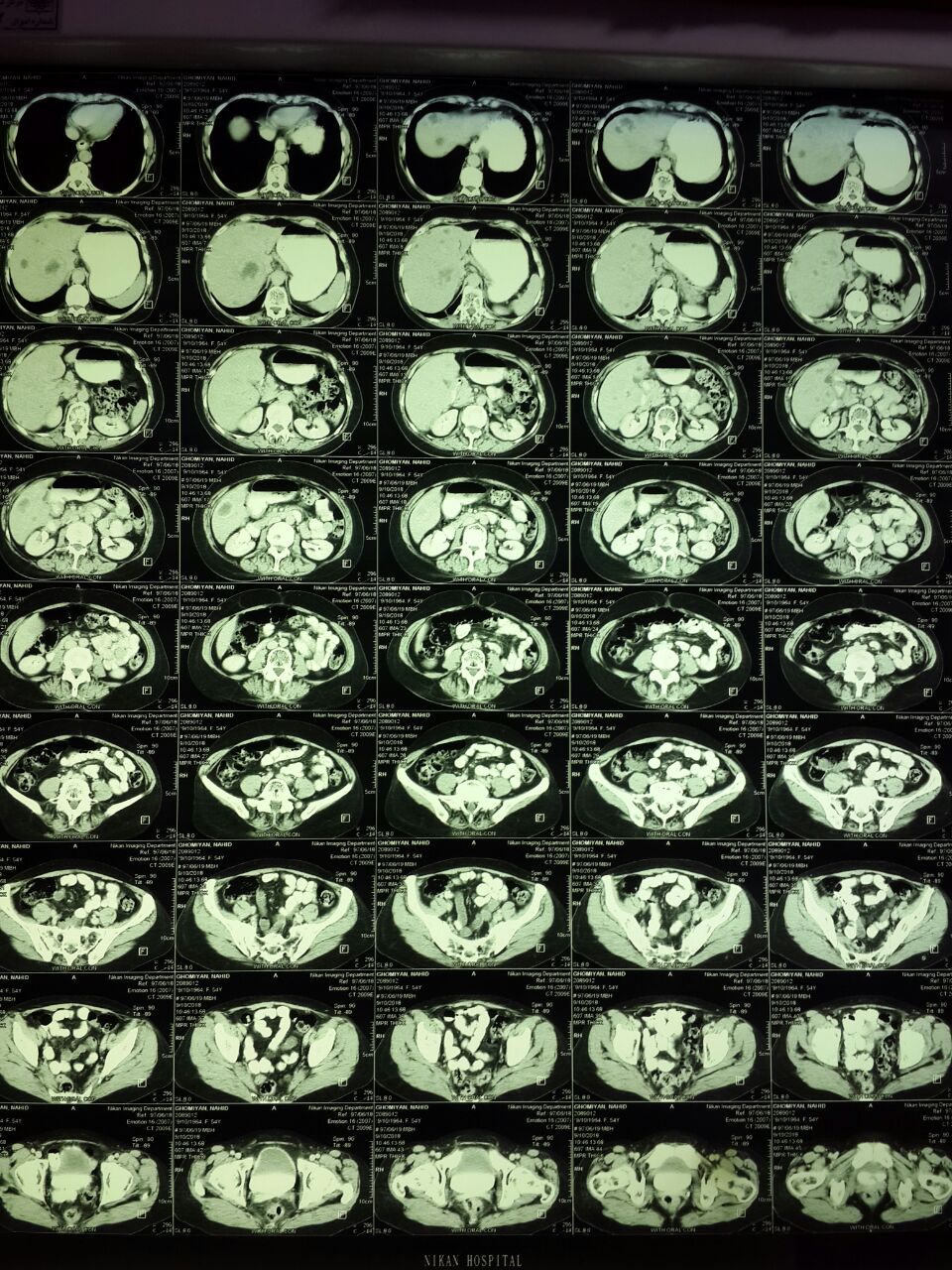 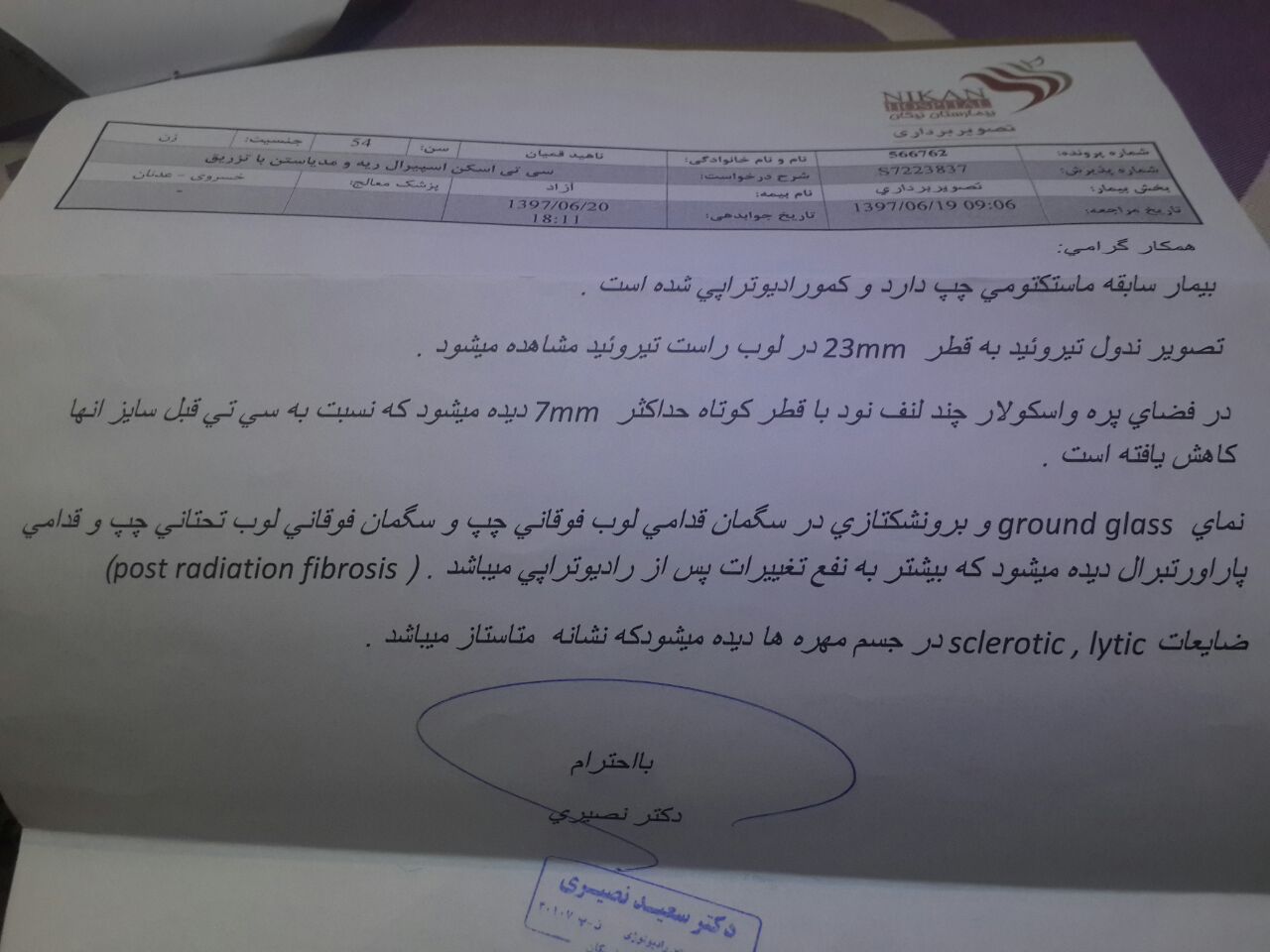 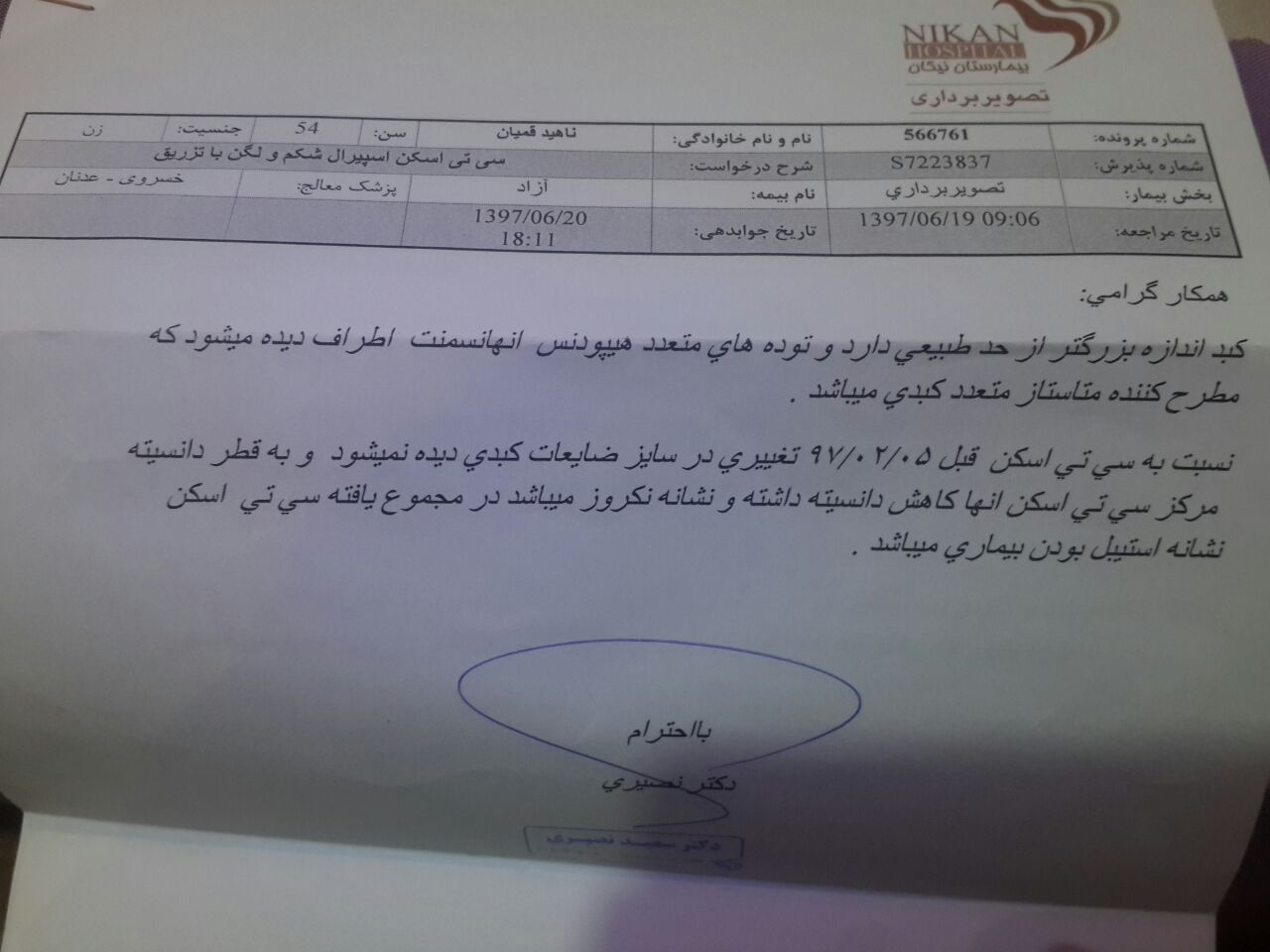 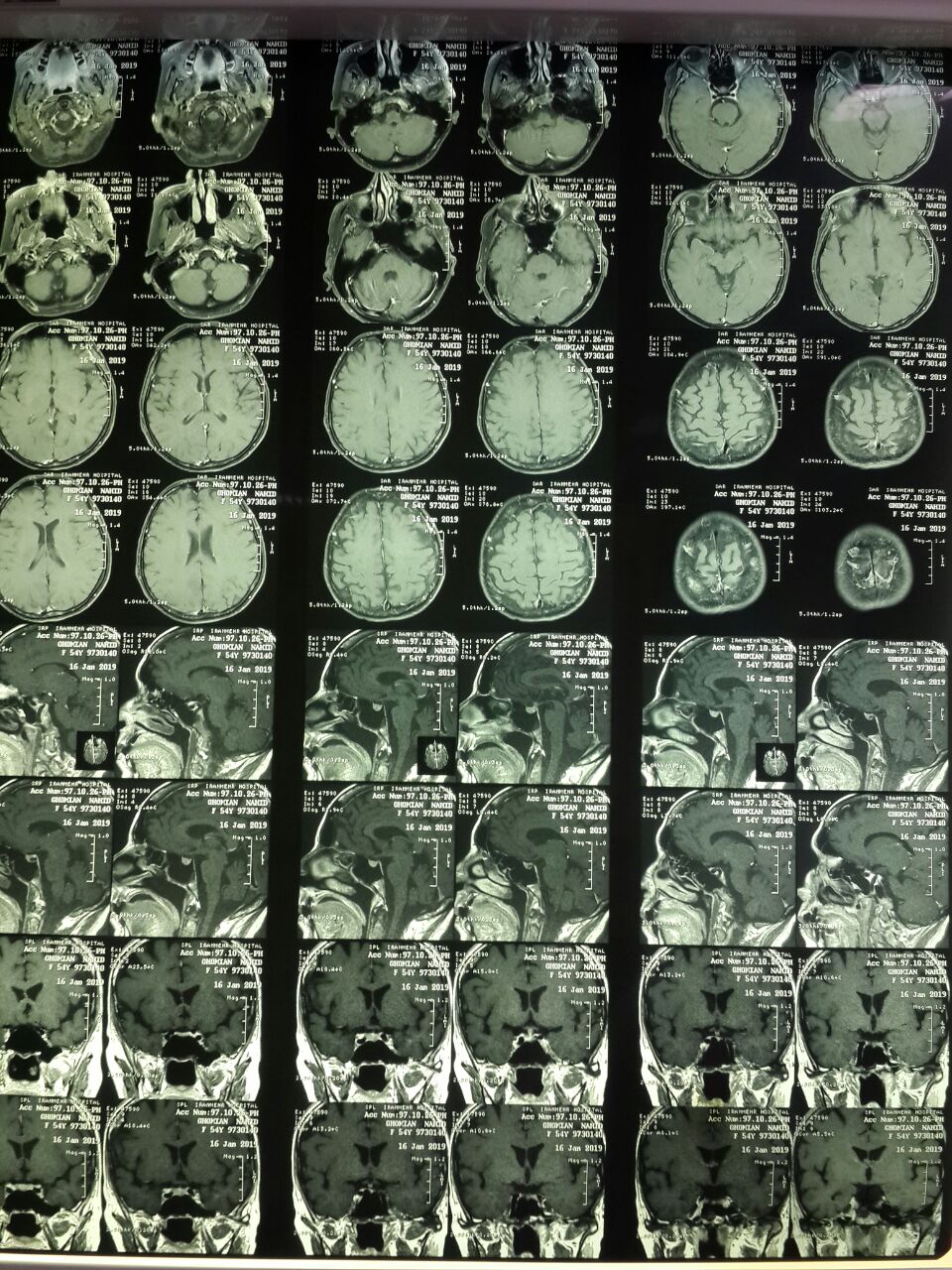 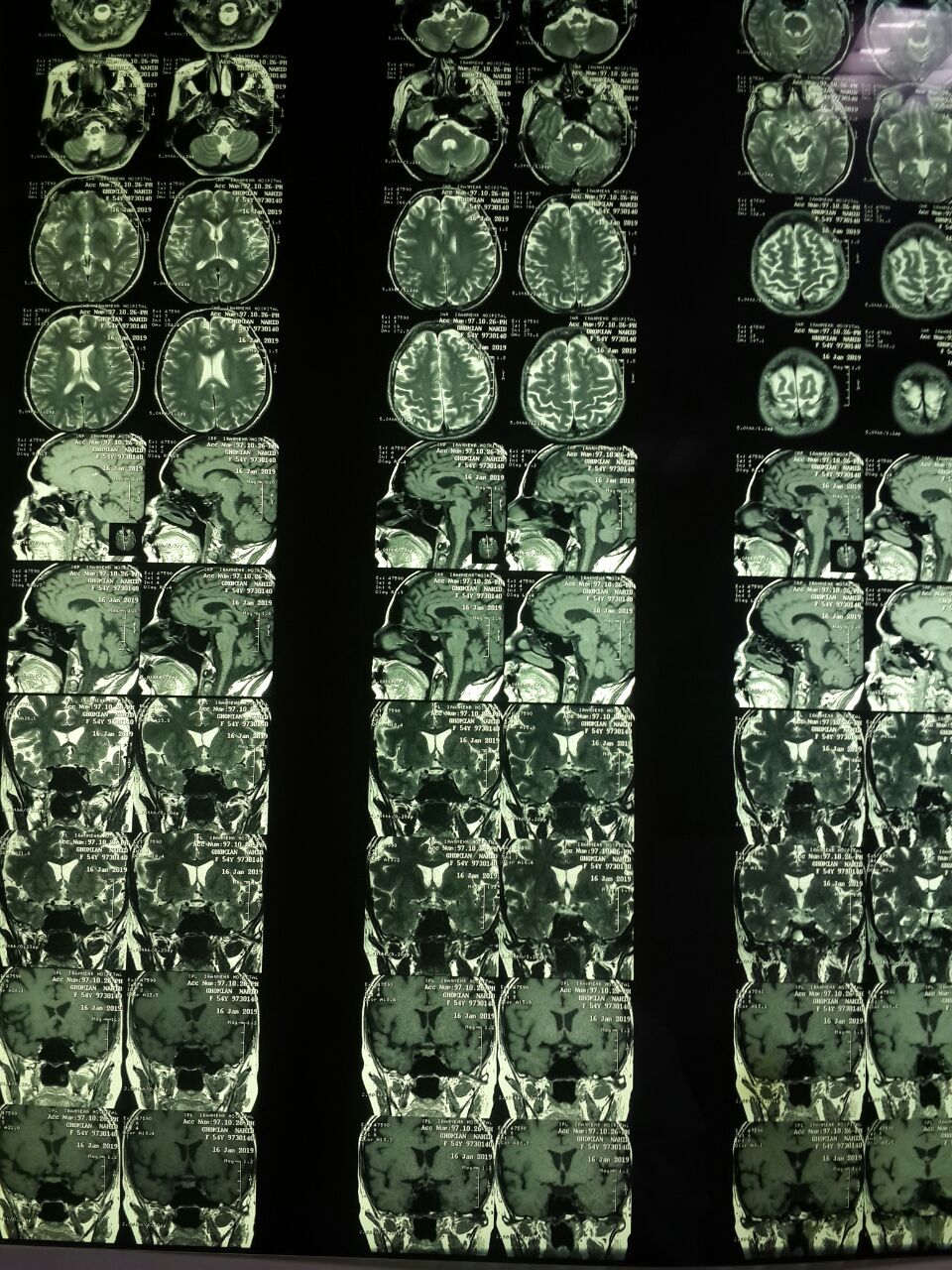 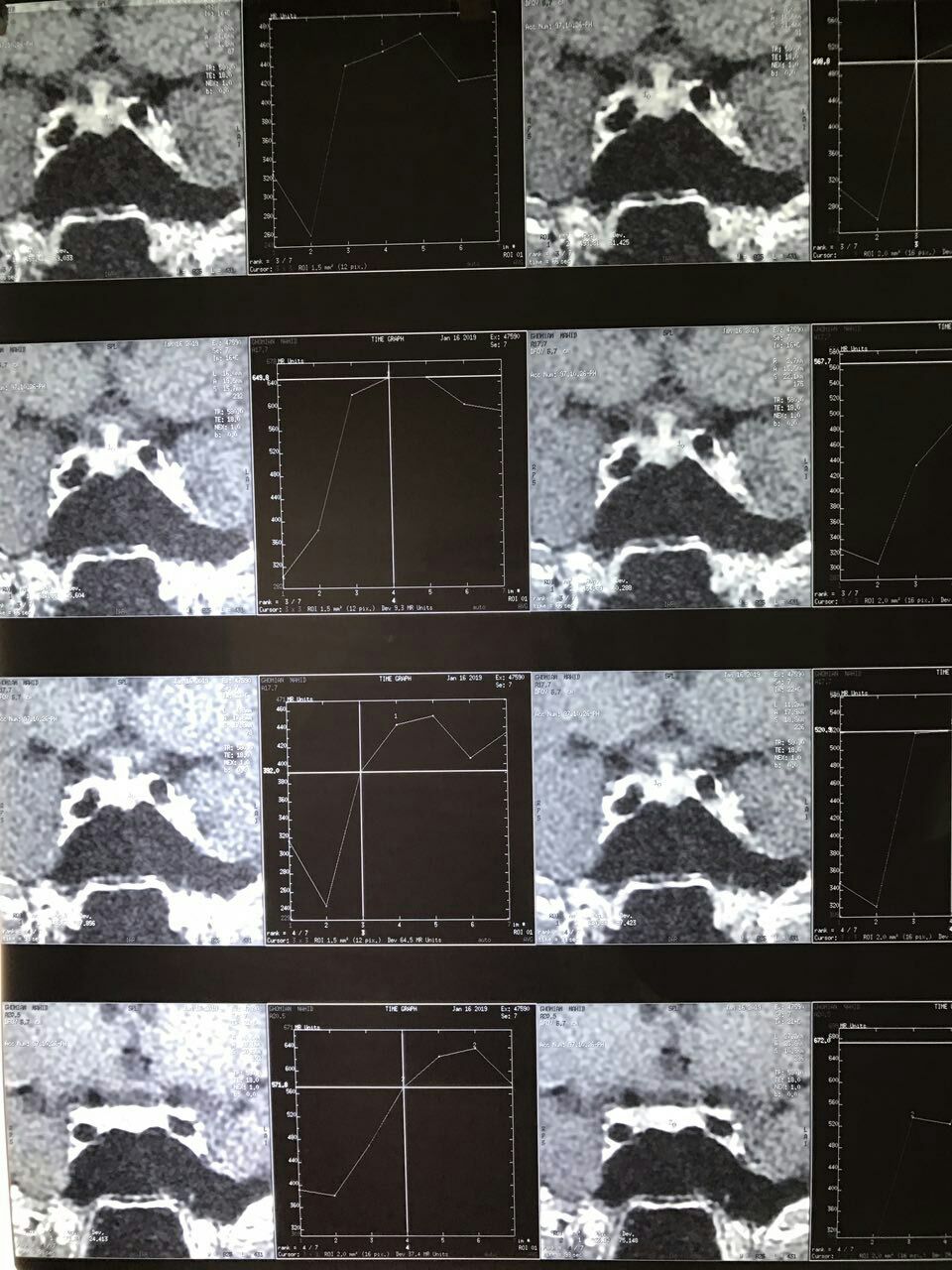 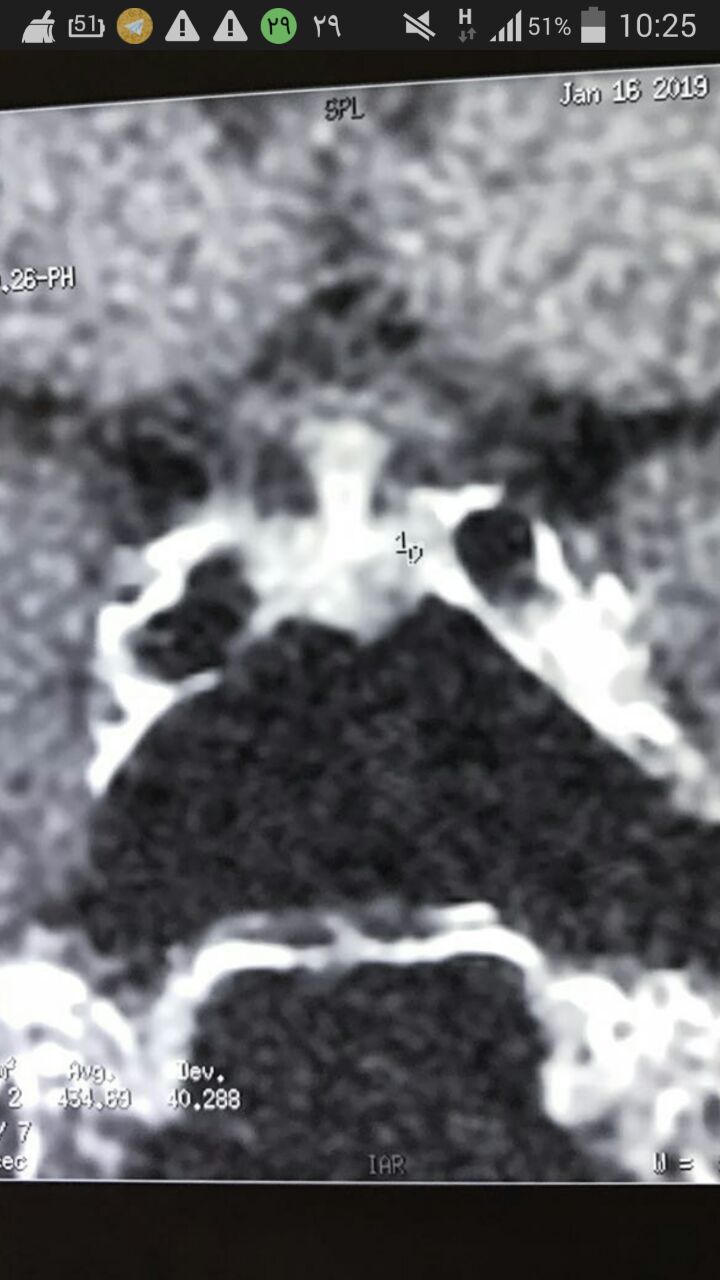 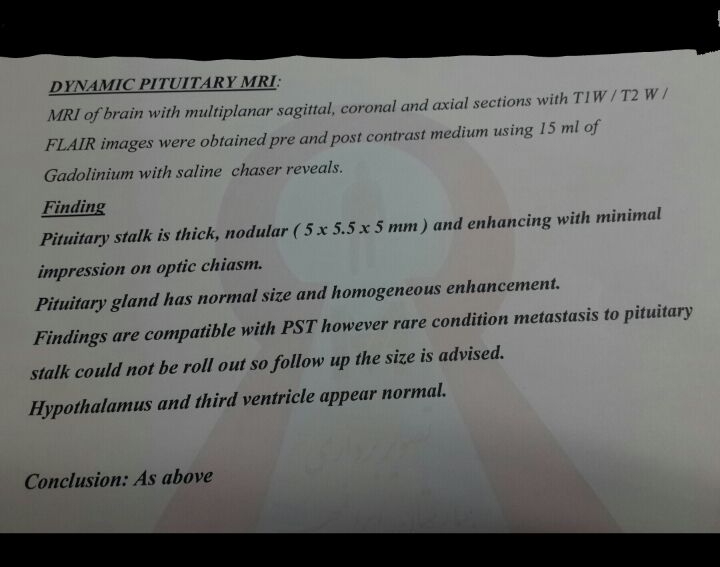 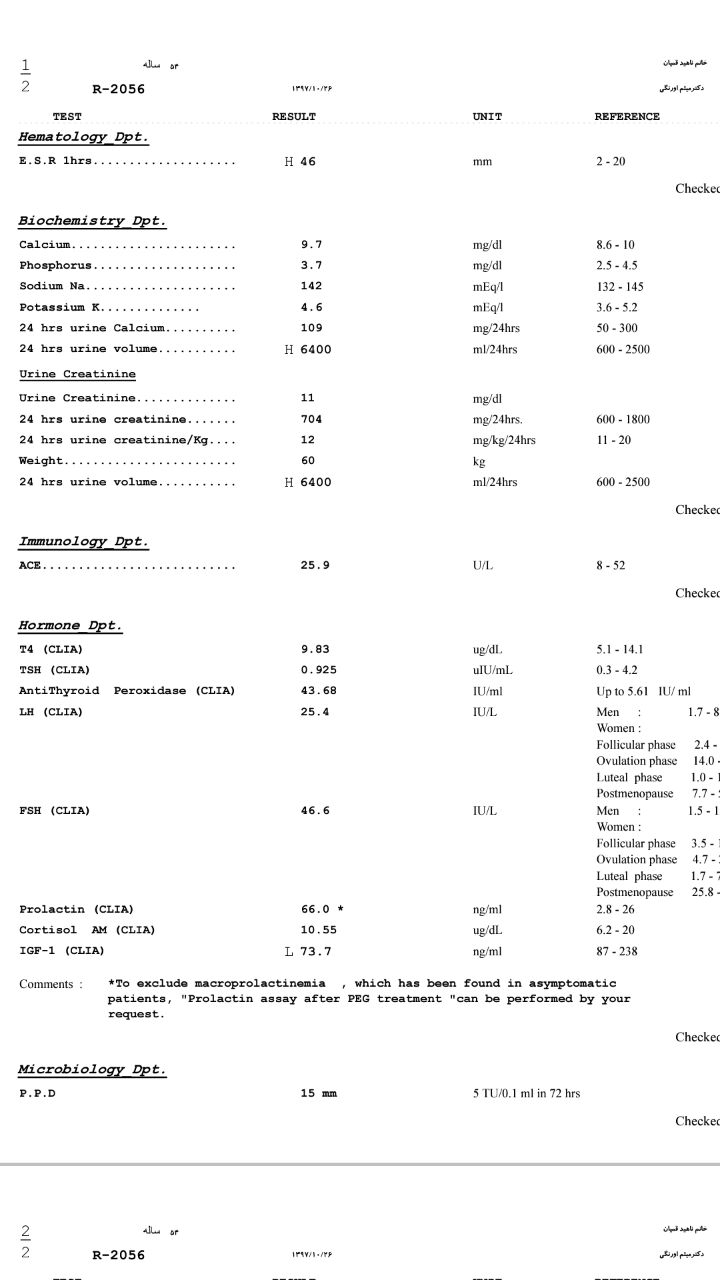